Мой любимый детский садМДОУ «Нылгинский детский сад №4»
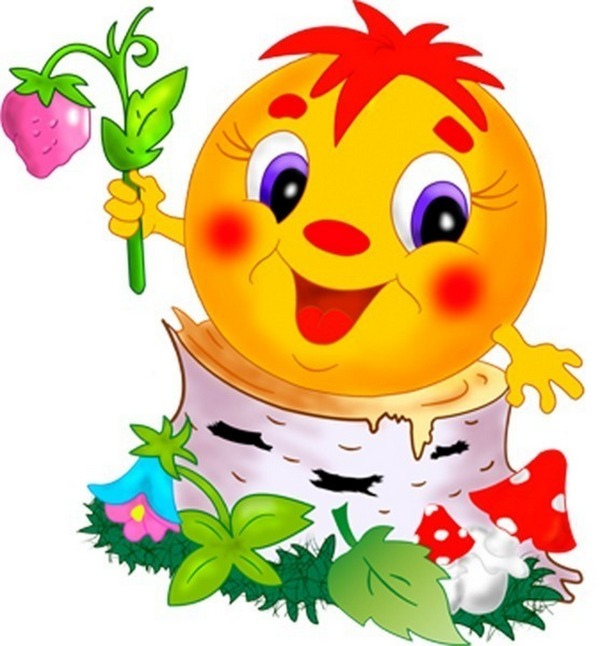 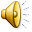 Выполнили: заведующая Волгина Ю.Н.и родители старшей группы с. Нылга, 
2016год
Детский сад наш «Колобок»,
В нем мы весело живем,
Все – и взрослые, и дети – 
Любят садик наш родной.
Нашему садику скоро 30 лет. Он для нас самый любимый и самый дорогой.
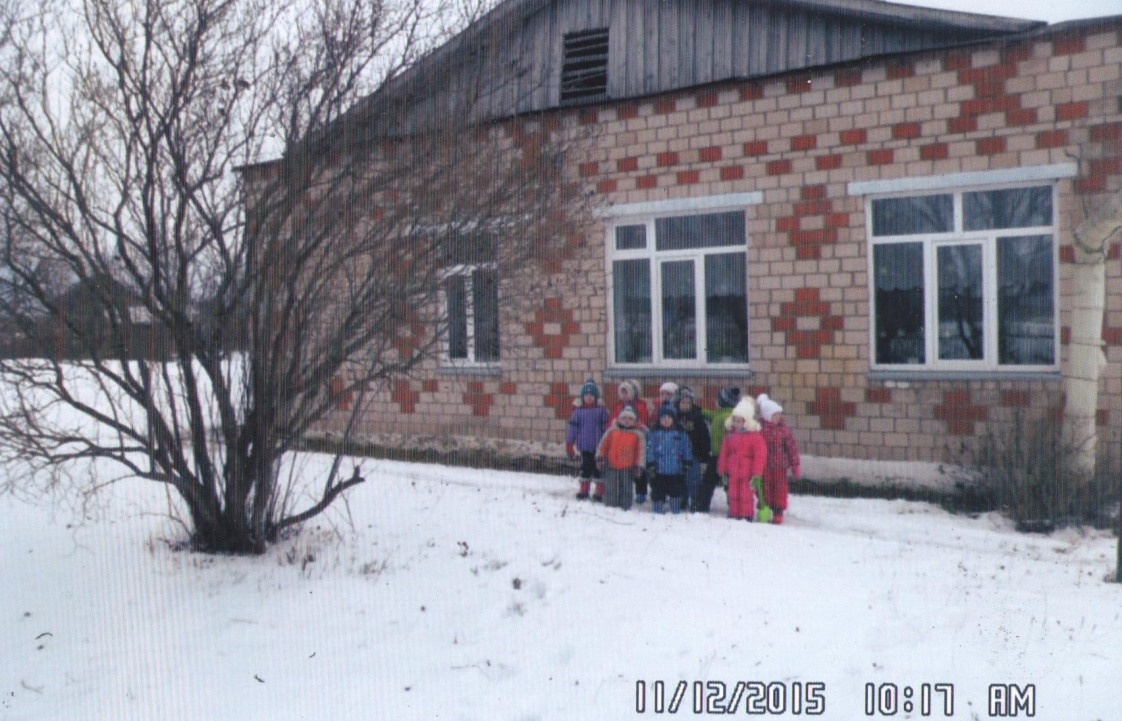 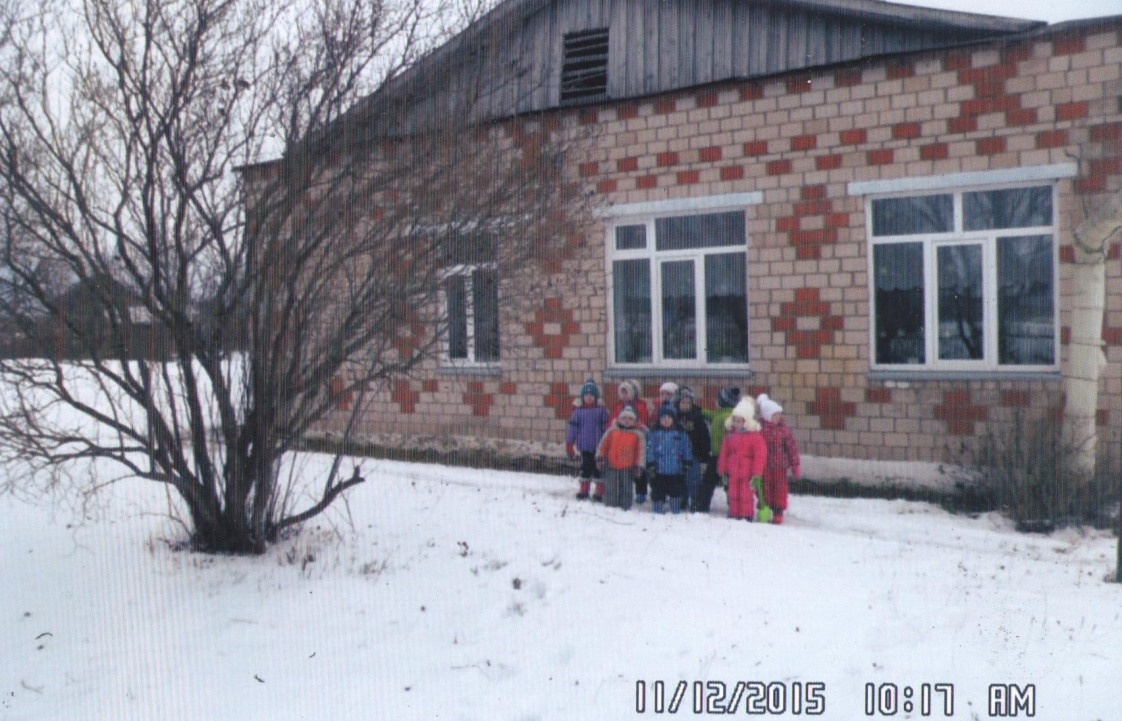 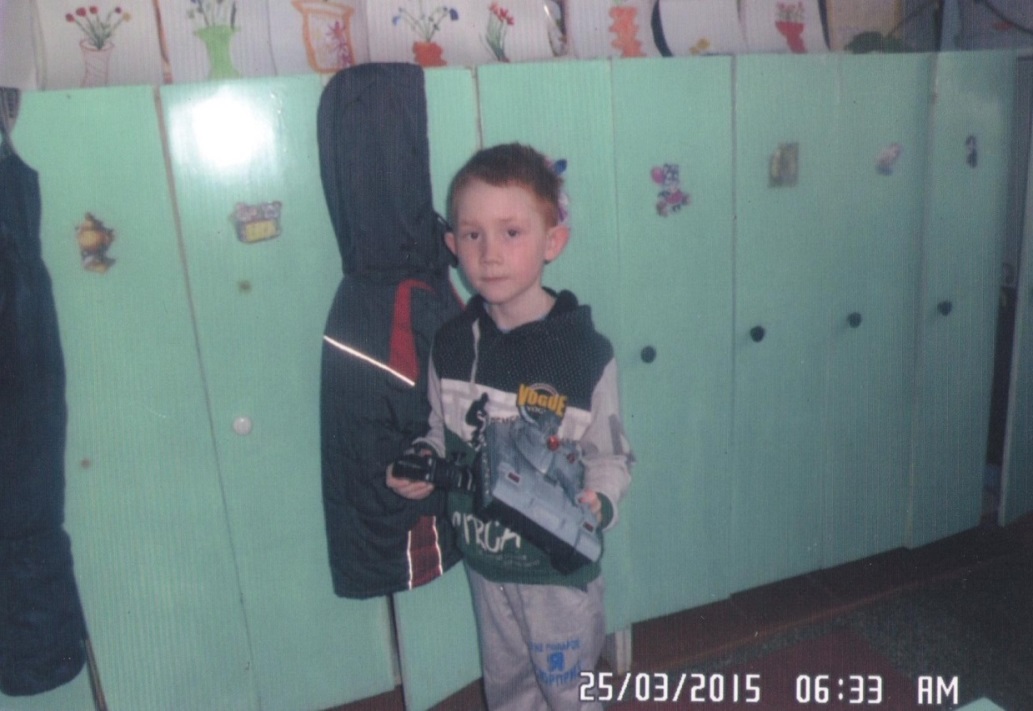 В свой родимый детский сад,
Каждый день ходить я рад!
Очень весело в саду
С радостью туда иду,
Чтобы целый день играть,
Бегать, петь и танцевать
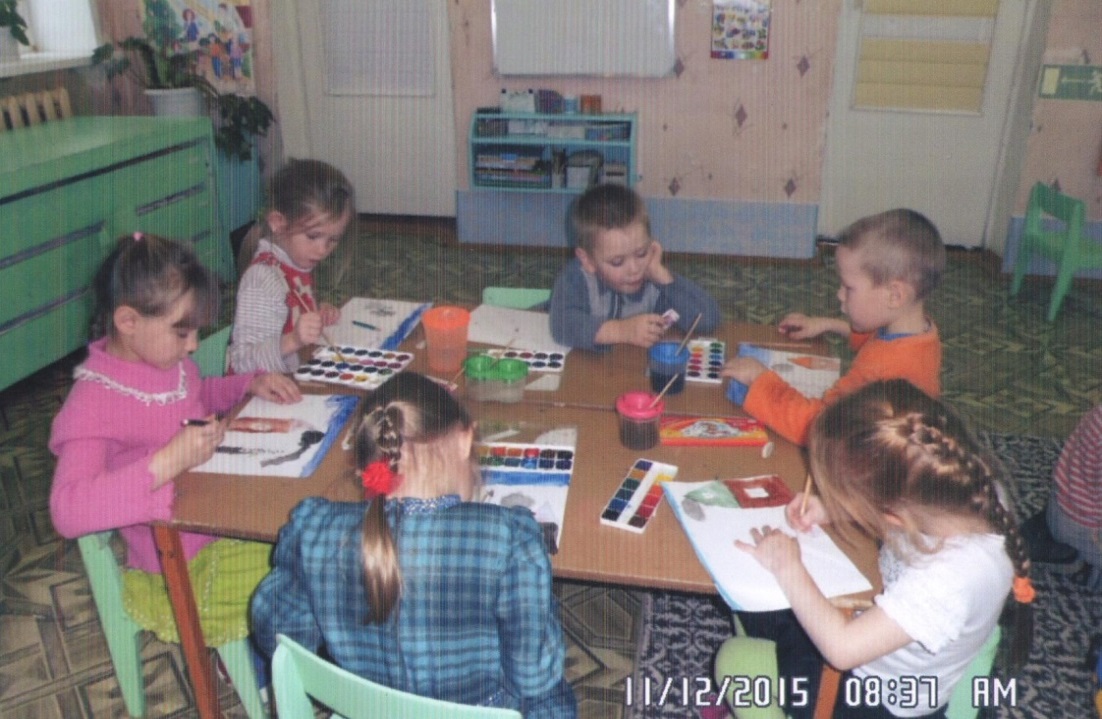 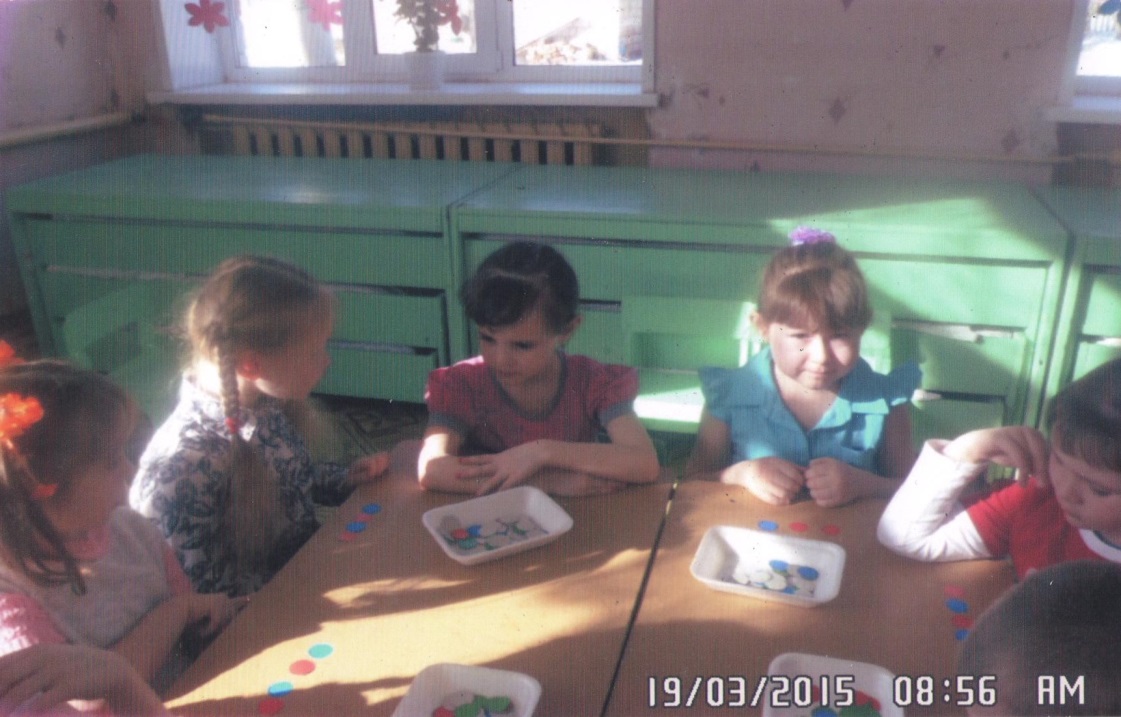 Научились мы считать
Раз, два, три, четыре, пять…
Каждый день мы красками
Рады рисовать
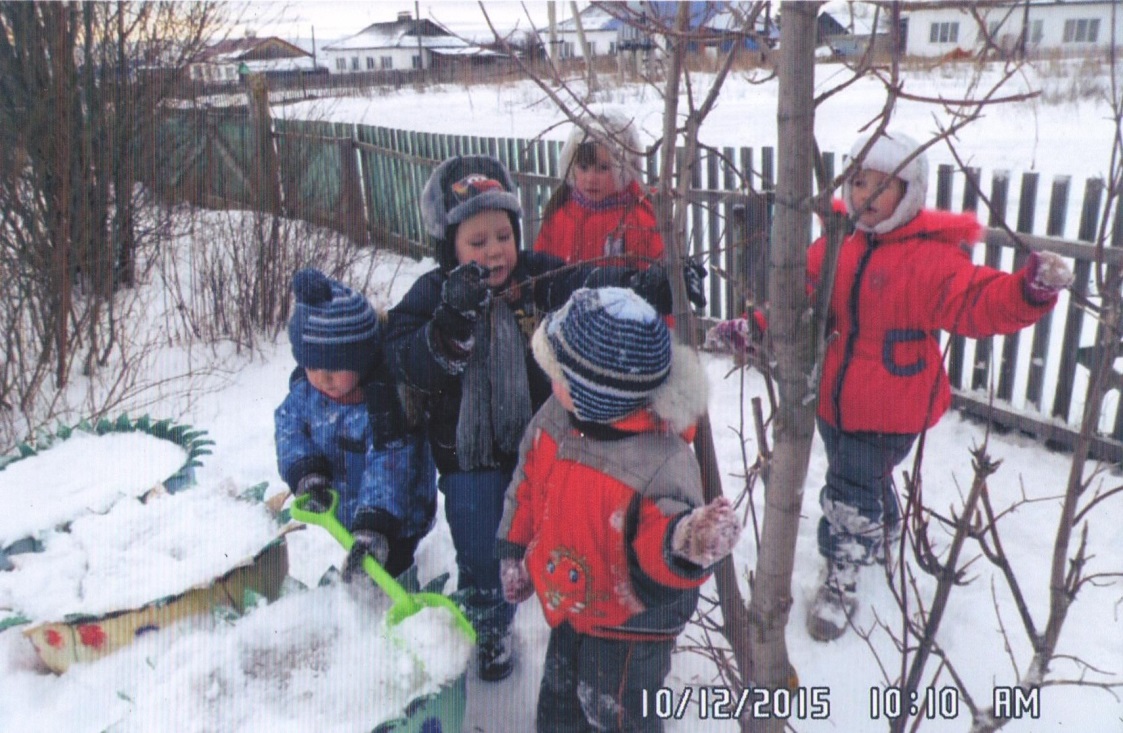 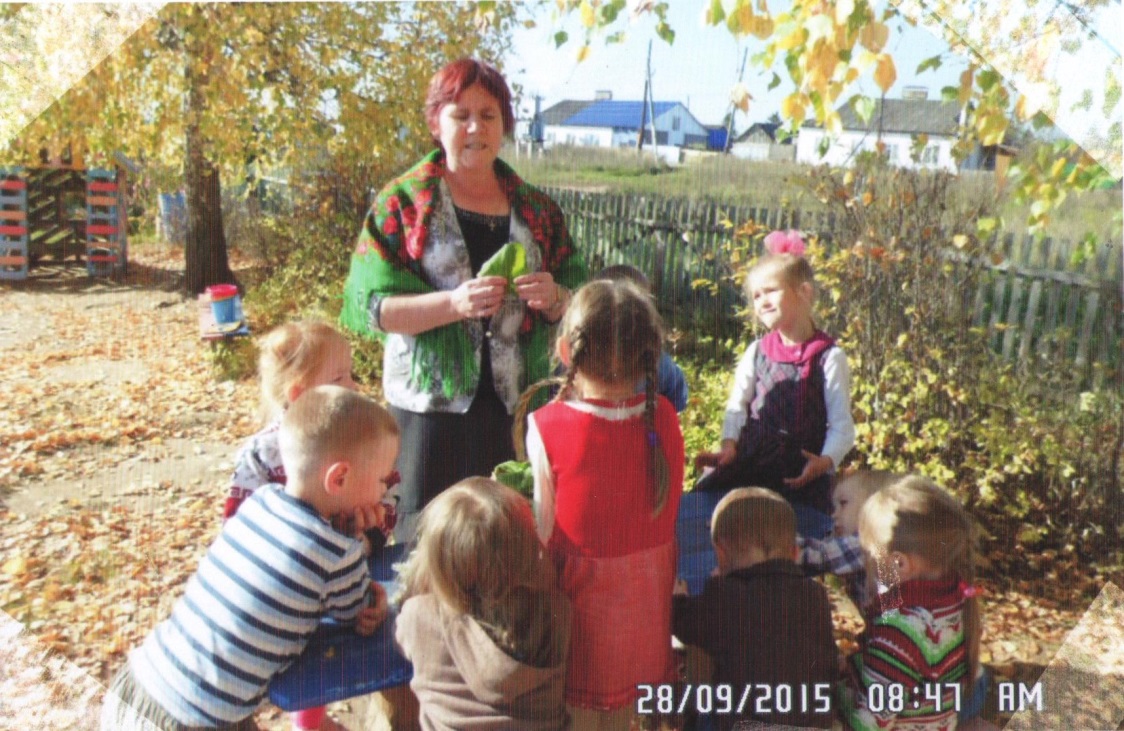 На прогулке наблюдаем,
изучаем, обсуждаем.
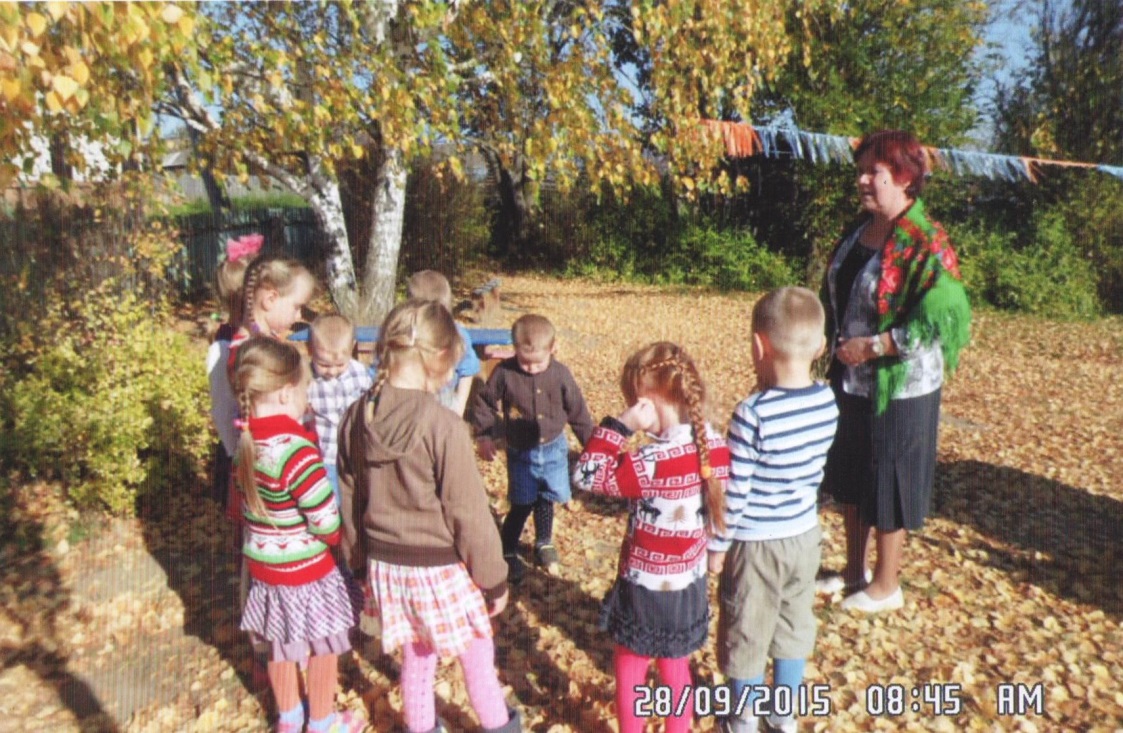 Листья падают с берез,Мы сейчас их соберем.
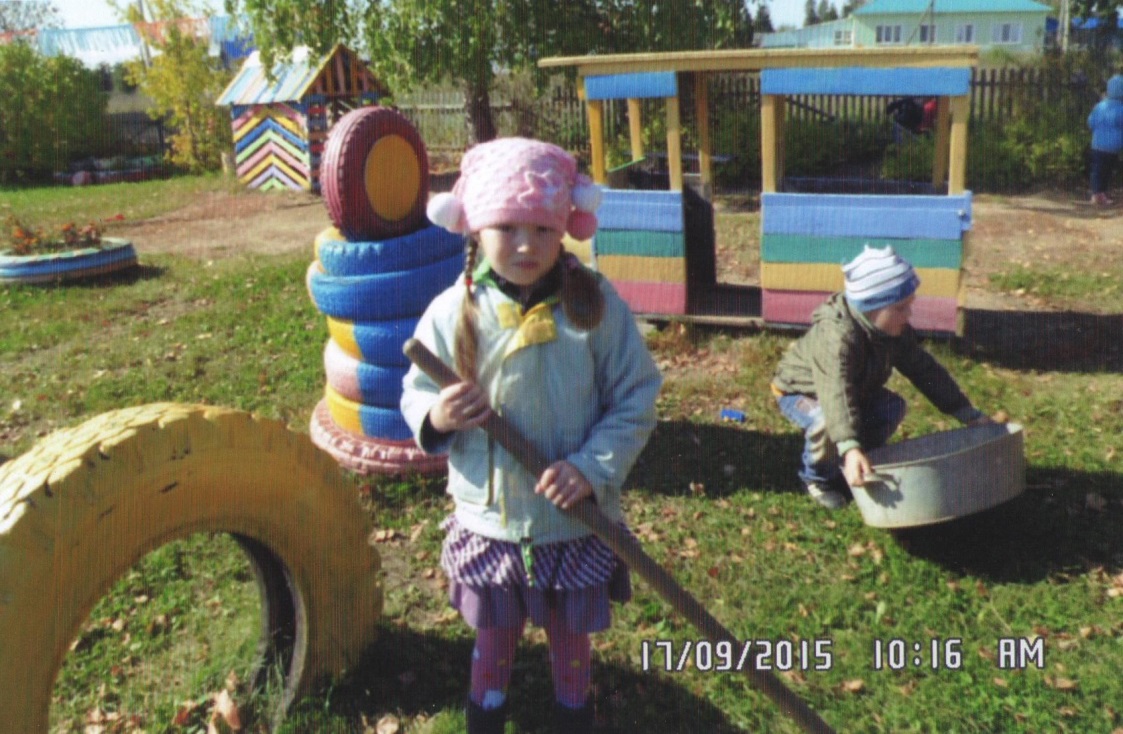 Мы гуляем во дворе,            Снежный ком катаем все.
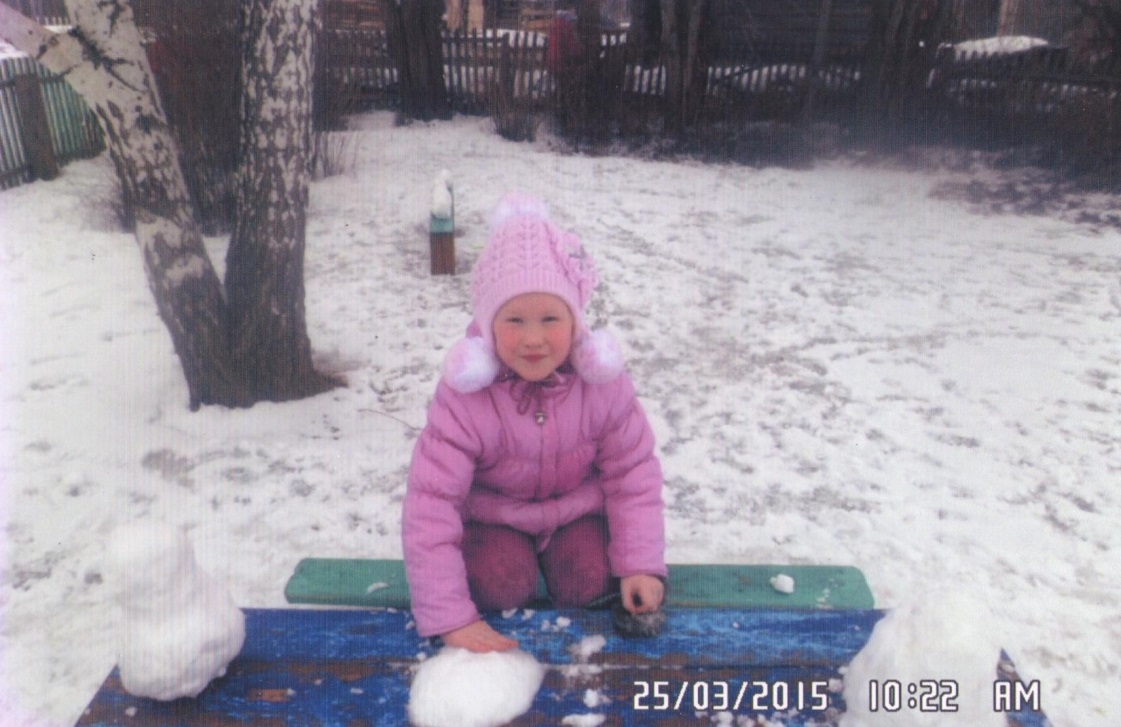 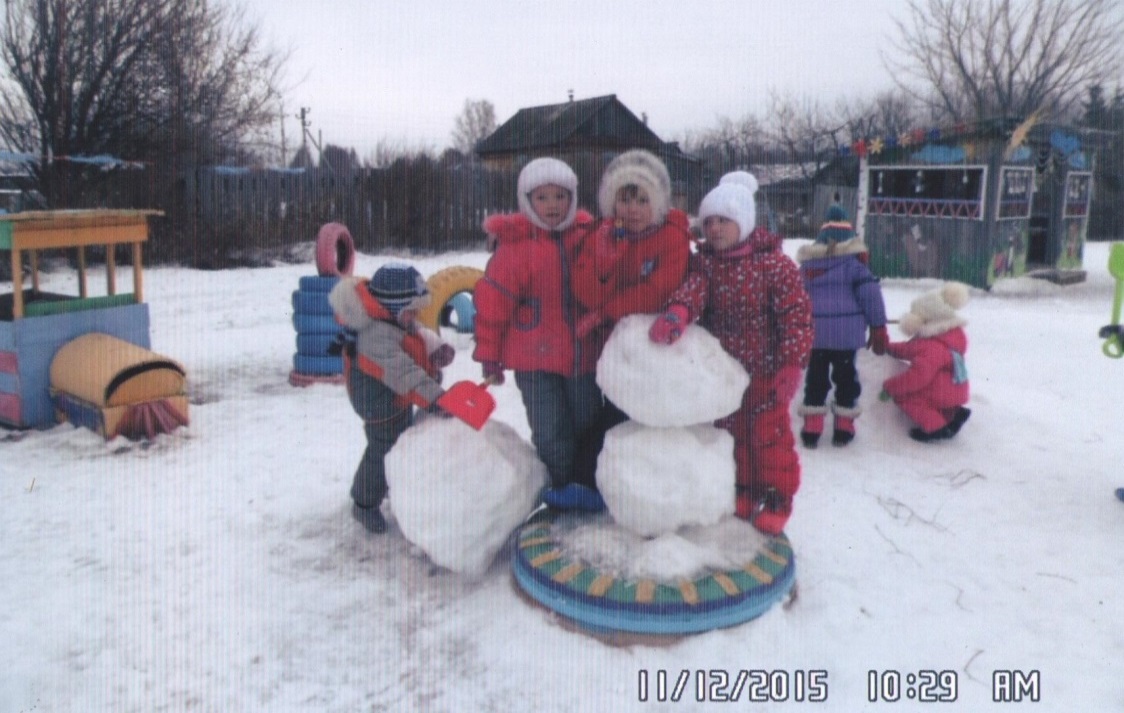 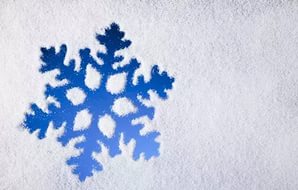 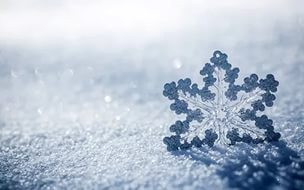 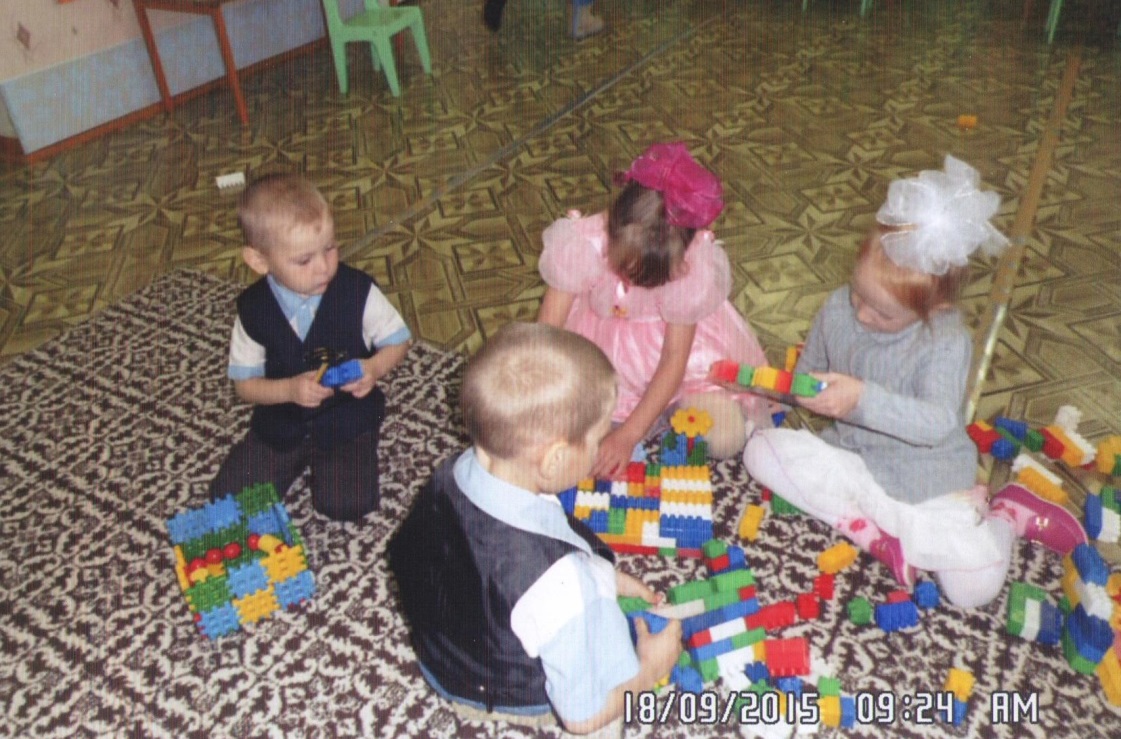 Мы приходим в детский сад,Там игрушки стоят.Куклы, лего и коляскиДожидаются ребят.
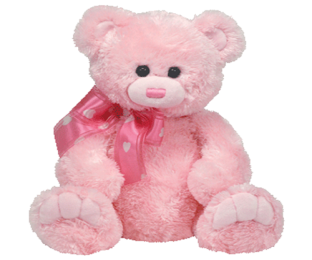 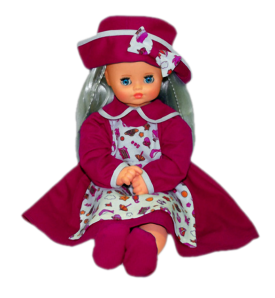 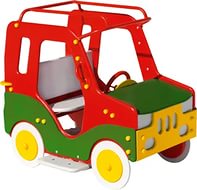 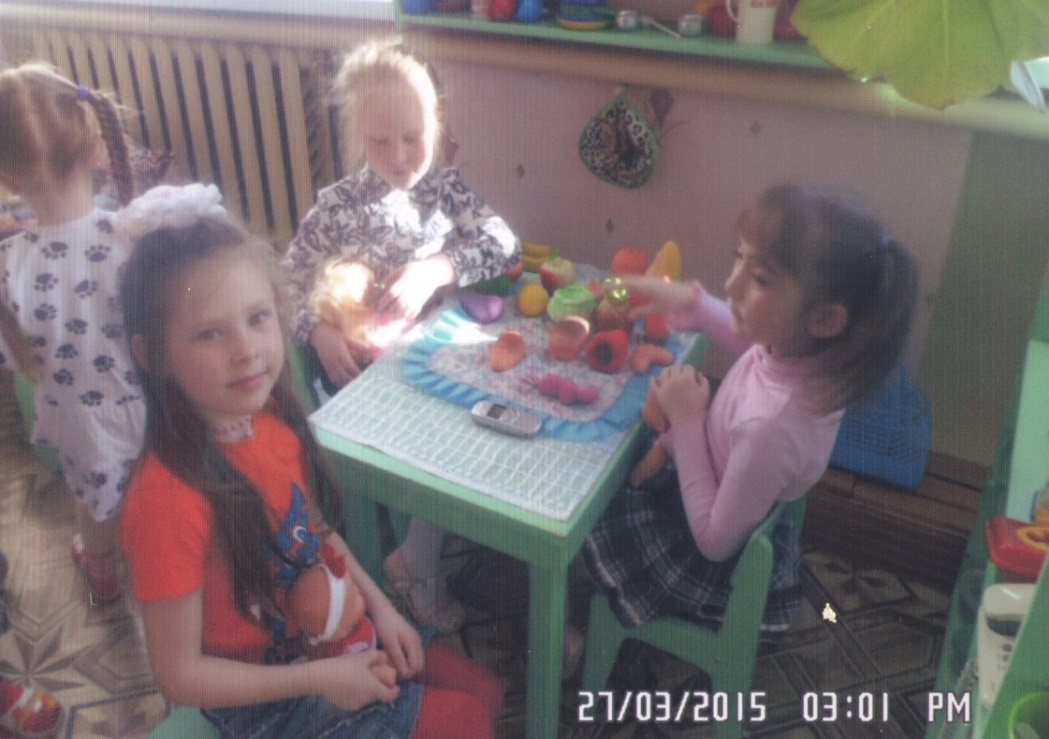 Праздник к нам пришел опять,          Будут песни, игры, пляски.
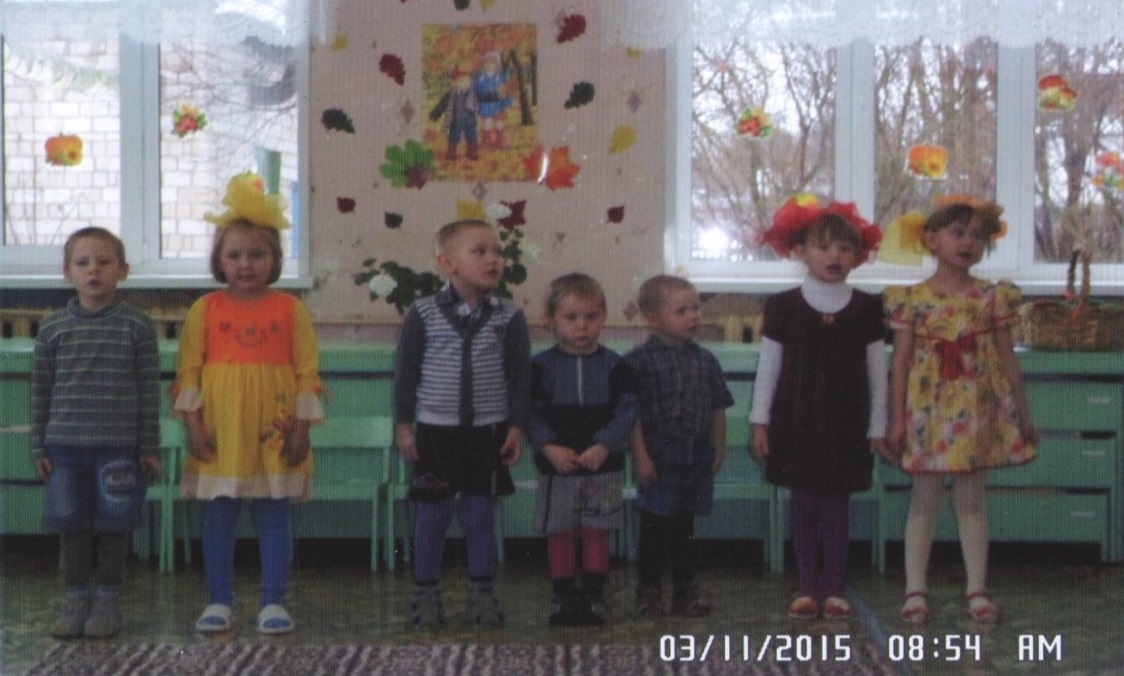 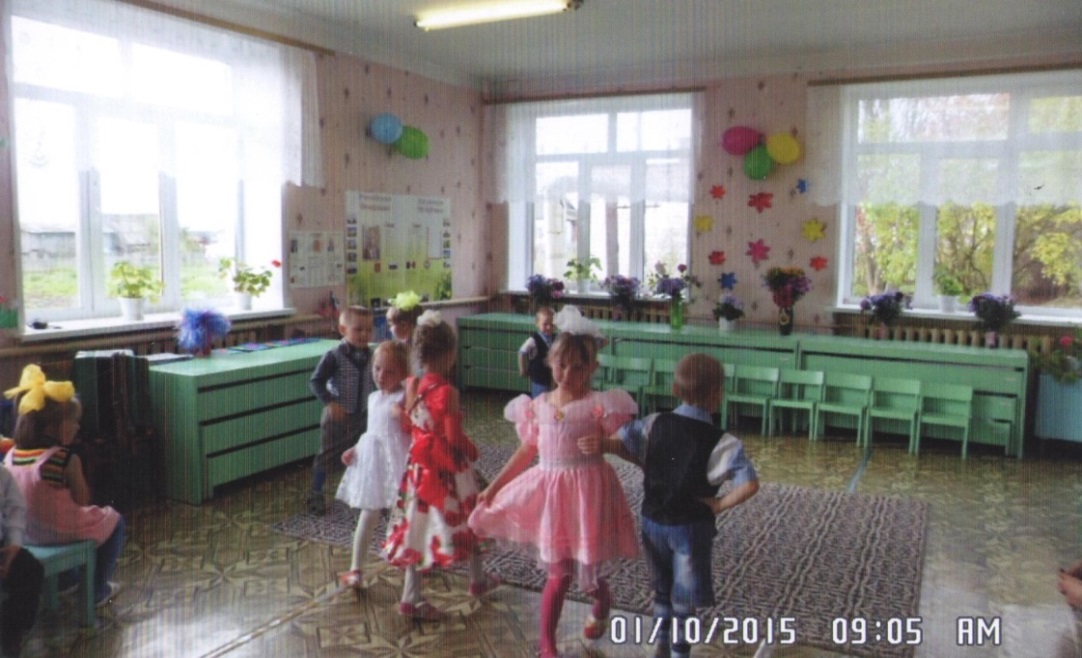 Скоро, скоро Новый год               Постучится в наши двери.
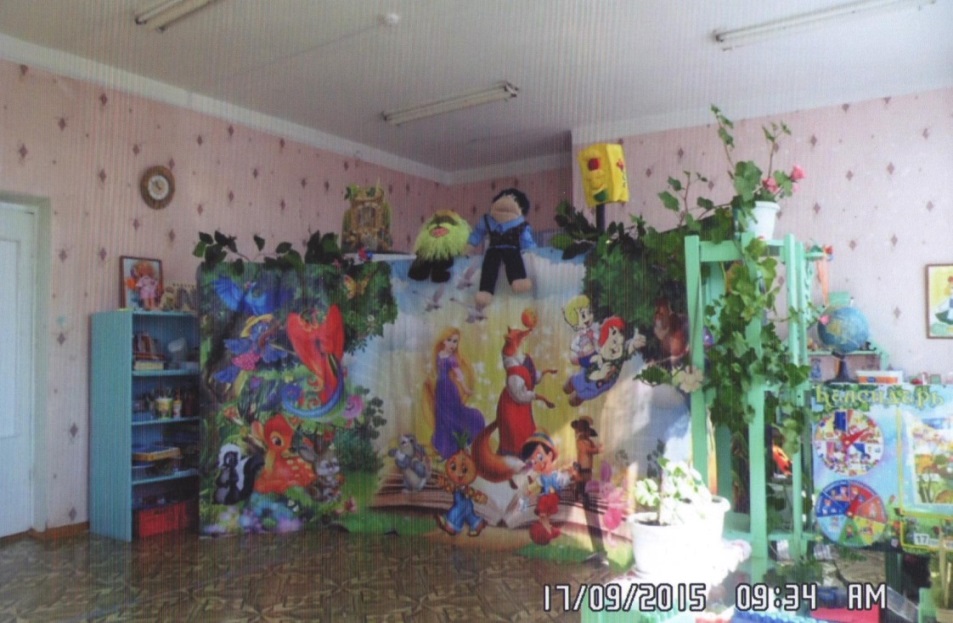 В этом доме все для нас – Сказка, песня и рассказ.Вот какой наш детский сад!
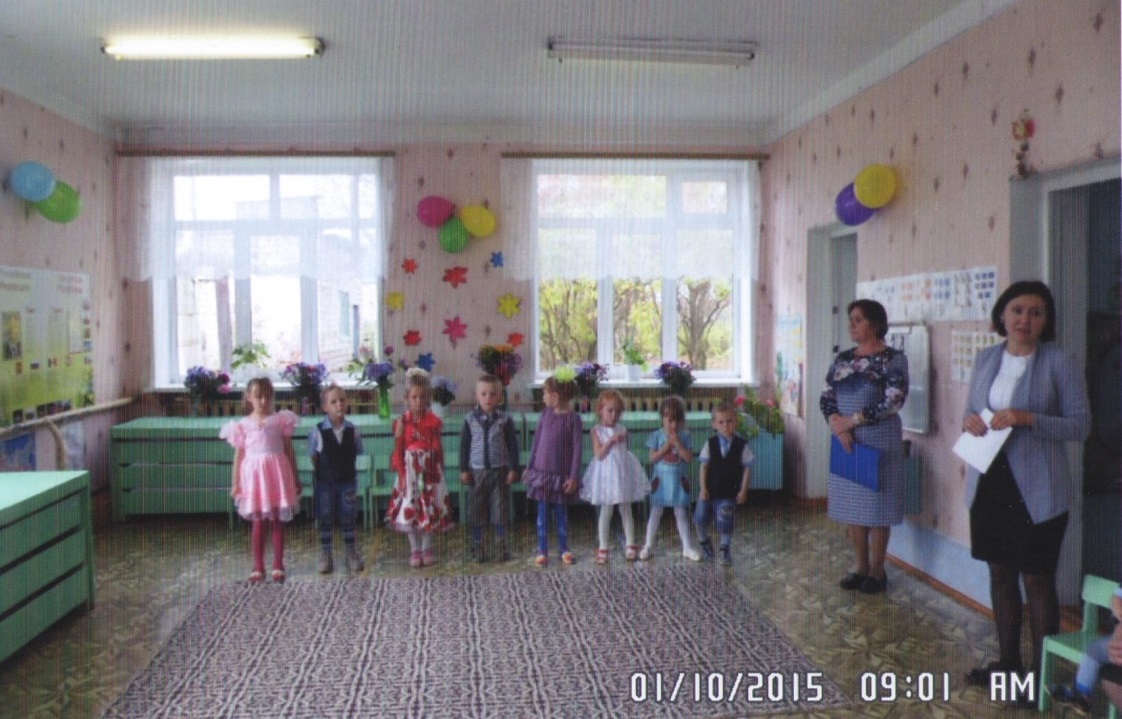 Спасибо за внимание!